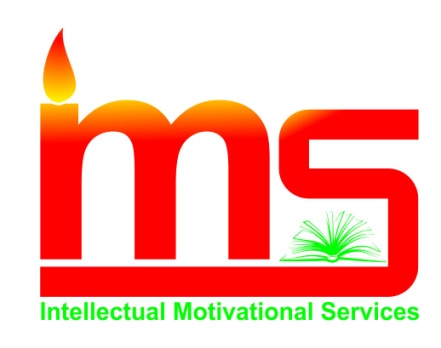 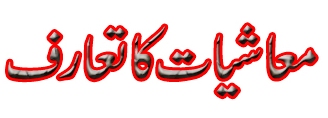 Introduction to Economics
What is Economics?
After studying this chapter, you will be able to:
Define economics and distinguish between micro and macro economics.
Explain the three big questions of microeconomics
Explain the three big questions of macroeconomics.
Explain the ideas that define the economic way of thinking.
Explain how economists go about their work as social scientists.
By Hussain Ali Harri
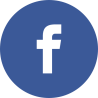 Page/ I . M . Philosophy
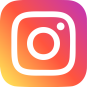 theims2020 official
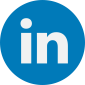 hussain-ali
hussainalik749
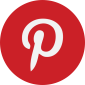 theimsofficial1
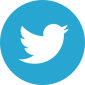 theims.media@gmail.com
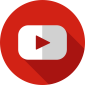 theims media
theimsmedi.com.pk
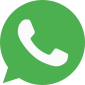 +923429767995
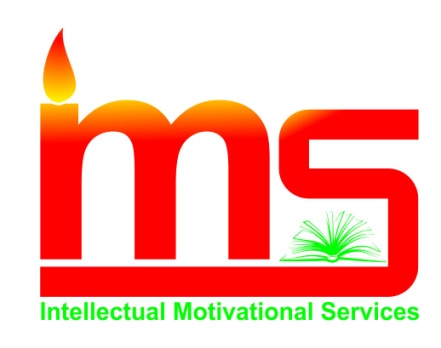 Objectives
After studying this chapter, you will be able to:
Define economics and distinguish between micro and macro economics
Explain the three big questions of microeconomics
Explain the three big questions of macroeconomics
Explain the ideas that define the economic way of thinking
Explain how economists go about their work as social scientists
theimsmedi.com.pk
theims.media@gmail.com
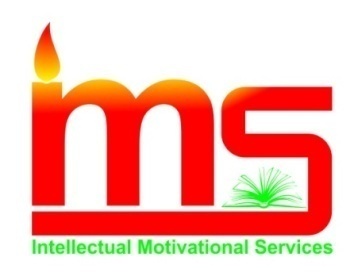 Choice, Change, Challenge and Opportunity
Economics, the science of choice, has much to say about the change, challenge and opportunity that we face today

	Technological change, terrorism and recession provide a landscape that is rich with problems to be tackled and choices to be understood

	Your economics course helps you understand the powerful forces that shape and change our world
theims.media@gmail.com
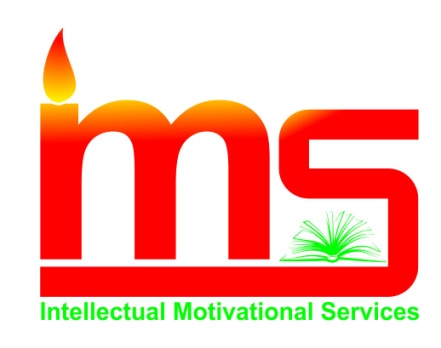 Definition of Economics
Scarcity

	All economic questions arise because we are unable to satisfy our wants – because we face scarcity

	Economics is the social science that studies the choices that individuals, businesses, governments and societies make as they cope with scarcity
theims.media@gmail.com
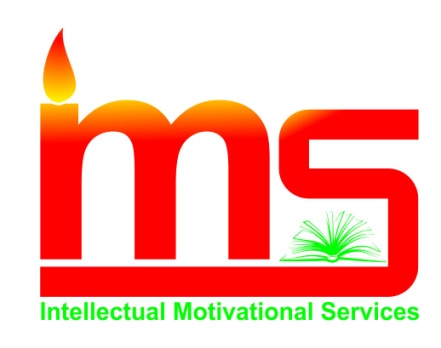 The IMS 
YouTube Channel
Definition of Economics
Microeconomics	

	Microeconomics is the study pf choices made by individuals and businesses and the influence of government on those choices

Macroeconomics
	
	Macroeconomics is the study of the effects on the national and global economy of the choices that individuals, businesses and governments make
theims.media@gmail.com
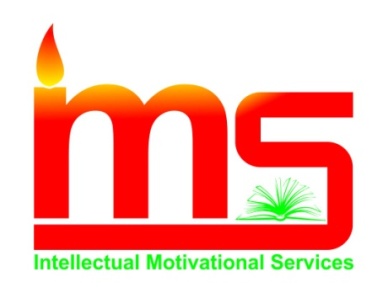 Theme of Microeconomics
Economics is all about limits
Limited incomes of consumers
Limited budgets
Limited technical know-how
Limited number of working hours

	Economics teaches us to make the most of these limits which we call optimum allocation of resources
theims.media@gmail.com
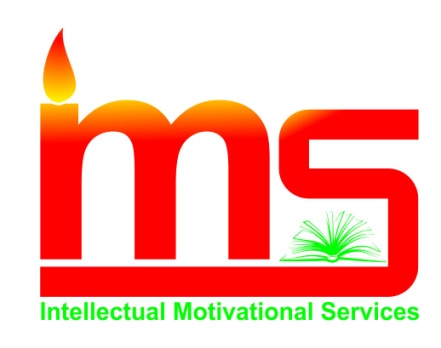 The IMS 
YouTube Channel
Core of Economics
The Economizing Problem

“ Want is a growing giant whom the coat of Have was never large enough to cover”
						Ralph Waldo Emerson
theims.media@gmail.com
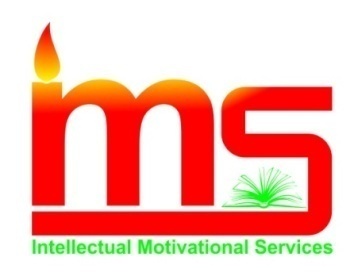 The IMS 
YouTube Channel
Three Big Microeconomic Questions
Microeconomics seeks to understand what determines:

What goods and services are produced
How goods and services are produced
For whom goods and services are produced

	Goods and services are the objects that people value and produce to satisfy wants
theims.media@gmail.com
The IMS 
YouTube Channel
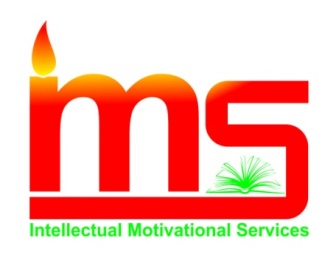 Three Big Microeconomic Questions
How are Goods and Services produced?
	
	Factors of production are the resources that businesses use to produce goods and services

They are grouped into four categories:
Land
Labor
Capital
Entrepreneurship
theims.media@gmail.com
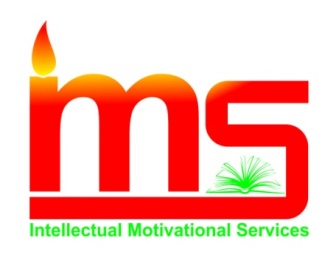 Three Big Microeconomic Questions
The “gifts of nature” that we use to produce goods and services are land

The work time and effort that people devote to producing goods and services is labor

The quality of labor depends on human capital, which is the knowledge and skill that people obtain from education, on-the-job training and work experience
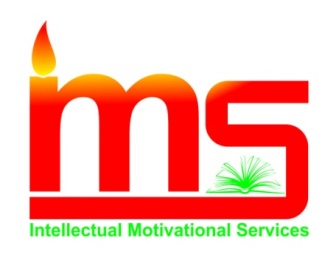 Three Big Microeconomic Questions
The tools, instruments, machines, buildings and other constructions that are used to produce goods and services are capital

The human resource that organize land, labor and capital is entrepreneurship
The IMS 
YouTube Channel
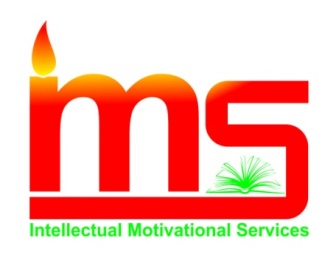 Three Big Microeconomic Questions
For Whom are Goods and Services Produced?

	Who gets the goods and services depends on the incomes that people earn

Land earns rent
Labor earns wages
Capital earns interest
Entrepreneurship earns profit
The IMS 
YouTube Channel
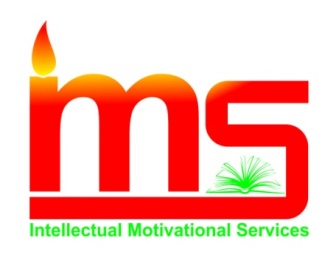 Three Big Macroeconomic Questions
Macroeconomics focuses on three big questions:

What determines the standard of living?
What determines the cost of living?
Why does our economy fluctuate?
The IMS 
YouTube Channel
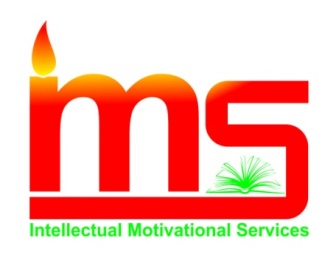 Three Big Macroeconomic Questions
What determines the Standard of Living?

	The standard of living is the level of consumption that people enjoy on the average and is measured by average income per person
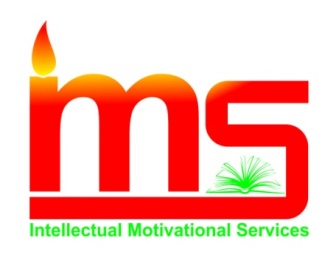 Three Big Macroeconomic Questions
What determines the Cost of Living?

	The cost of living is the amount of money it takes to buy the goods and services that a typical family consumes

	The cost of living in the United States is the number of dollars it takes to buy goods and services that a typical family consumes
The IMS 
YouTube Channel
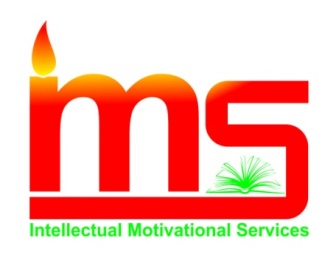 Three Big Macroeconomic Questions
A rising cost of living is called inflation

	A falling cost of living is called deflation

	Inflations brings a shrinking value of the dollar and deflation brings a rising value of the dollar
	
	Macroeconomics seeks to explain the forces that determine the cost of living and the inflation or deflation rates
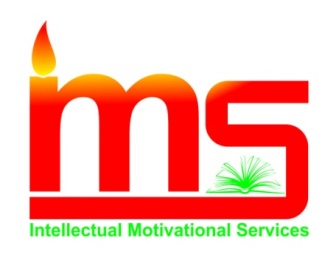 Three Big Macroeconomic Questions
The IMS 
YouTube Channel
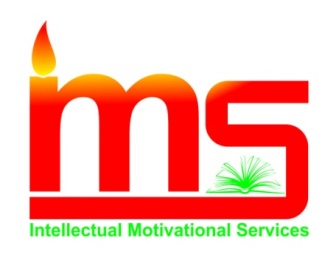 Three Big Macroeconomic Questions
Why does our economy fluctuate?

	Economists remain unsure about the sources of economic fluctuations and about the actions that might be taken to smooth the economy

	But in your study of macroeconomics, you will learn what economists have discovered about economic fluctuations
The IMS 
YouTube Channel
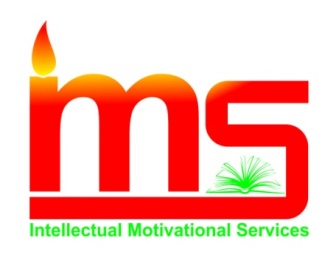 Economics: A Social Science
Economics distinguishes between two types of statements:

What is – positive statements
What ought to be – Normative statements

	A positive statement can be tested by checking it against facts

	A normative statement cannot be tested
The IMS 
YouTube Channel
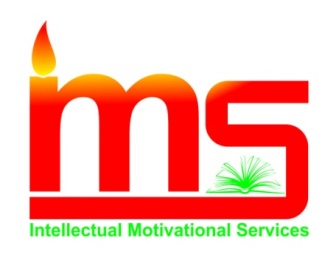 Economics: A Social Science
The task of economic science is to discover positive statements that are consistent with what we observe in the world and that enable us to understand how economic world works

	This task is large and breaks into three steps:

Observation and measurement
Model building
Testing models
The IMS 
YouTube Channel
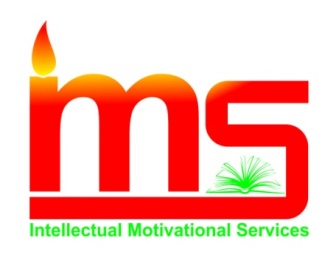 Economics: A Social Science
Observation and Measurement
	Economists observe and measure economic activity keeping track of such things as:

Quantities of resources
Wages and works hours
Prices and quantities of goods and services produced 
Taxes and government spending 
Quantities of good and services bought from and sold to other countries
The IMS 
YouTube Channel
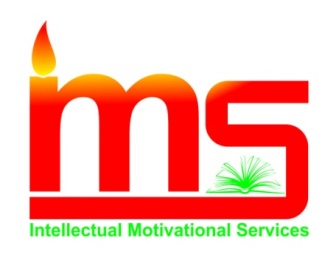 Economics: A Social Science
Model Building 

	An economic model is a description of some aspect of the economic world that includes only those features of the world that are needed for the purpose at hand
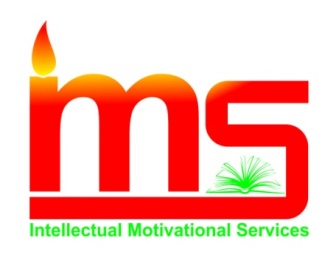 Economics: A Social Science
Testing Models	
	
	An economic theory is a generalization that summarizes what we think we understand about the economic choices that people make and the performance of industries and entire economies

	A theory is a bridge between a model and reality. It is a proposition about which model works
theimsmedia.com.pk
Thanks
theims.media@gmail.com
Subscribe our YouTube Channel
The IMS
&
Like our Facebook Page
I.M.Philosophy
WhatsApp:- +923429767995